Турнир знатоков русского языка
Язык, творящий 
добро.
«Русский народ создал русский язык – яркий как радуга после весеннего ливня, меткий как стрелы, певучий и богатый, задушевный, как песня над колыбелью» 
А.Н. Толстой
Вас приветствуют команды 
«Зоркий глаз»!
и «Чуткое ухо»!
Пусть быстрей кипит борьба!
Сильней соревнования!
Успех решает не судьба,
А только ваши знания!
Разминка
добряк
мудрец
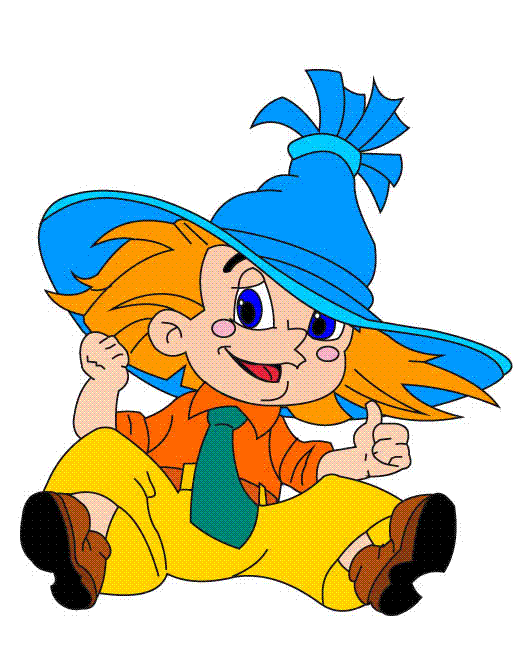 силач
умник
Минутка отдыха
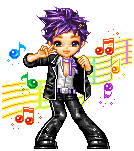 Слова-матрёшки
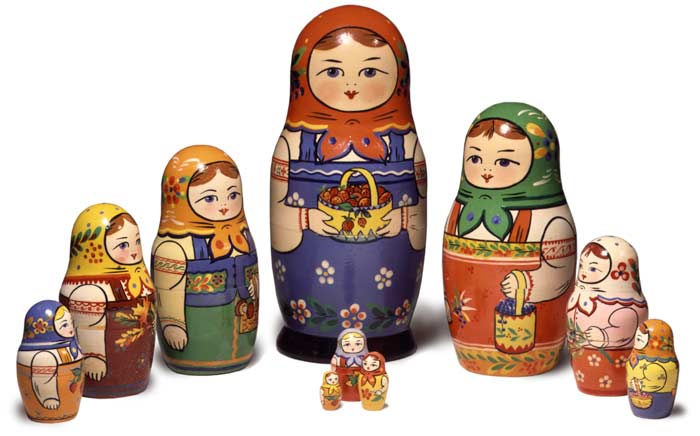 Победа
бусы
беда, еда
усы, ус
АПР
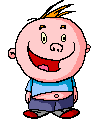 ребусы
апрель
БАБ
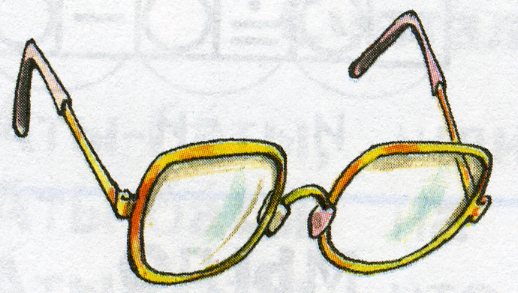 Бабочки
Доброе слово лечит     
                                                         там добро и окажется      
Доброе слово сказать 
                                                                 а злое калечит
Доброе слово 
                                                            посошок в руки дать 
Где доброе слово скажется
                                                             и кошке приятно
Пословицы
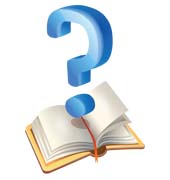 Фразеологические
загадки
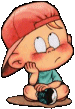 Клевать носом; идти в ногу; вставлять палки в колёса; заячья душа; играть первую скрипку; заблудиться в трёх соснах.
Для справок. Трусливый человек; дремать; мешать; робкий человек; быть самым главным; действовать согласованно; не суметь разобраться в чём-то простом.
Найдите объяснение каждому фразеологизму
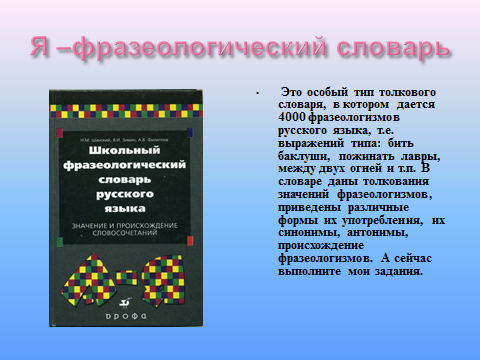 Финская пословица:
           Тот не заблудится ,кто спрашивает.
            Язык до Киева доведет.
Пословицы
Вьетнамская пословица: 
           Неторопливый слон быстрее достигает                                                               цели, чем резвый жеребец.
            Тише едешь - дальше будешь.
Конкурс «Образцовая речь». 
     
    каталог                            облегчит 
    одновременно                квартал 
    торты                               щавель 
    премировать                  свекла
Конкурс «Образцовая речь». 
     
    каталог                            облегчит 
    одновременно                квартал 
    торты                               щавель 
    премировать                  свекла
Грамматическая арифметика
     Кабан –  ан + лук =                                    
                                                                        каблук
     Корь – ь + идор = 
                                                                        коридор
     Ква + рак – ак + тира =
                                                                        квартира 
     Кот + ёлка – ка = 
                                                                        котёл
     Кар + горное село =
                                                                        караул
Отгадай слово
    
Корень из слова Сказка
Суффикс из слова Извозчик
Приставка как в слове Расход
Окончание в слове Дом
Рассказчик
Отгадай слово
    
Корень из слова Снежинка
Суффикс из слова Лесник
Приставка как в слове Подъезд
Окончание в слове Стол
                                            Подснежник
Спасибо за урок!!!!
Мы сегодня не переливали из пустого в порожнее, а работали не покладая рук. И хоть к концу урока мы немного устали, но не вышли из себя, а взяли себя в руки и продолжили работу. И в классе не было ни одного, кто бы смотрел на работу одноклассников                   сквозь пальцы. 
                                    Молодцы!
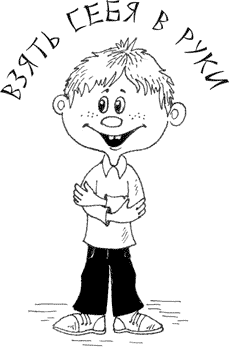 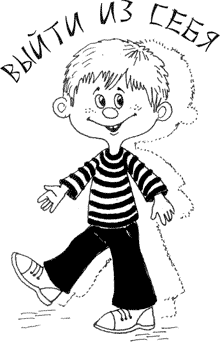